Climate change and geo-engineering
Modern Technologies and Conflicts
12.11.2018
Michael Myklín
Content of lecture
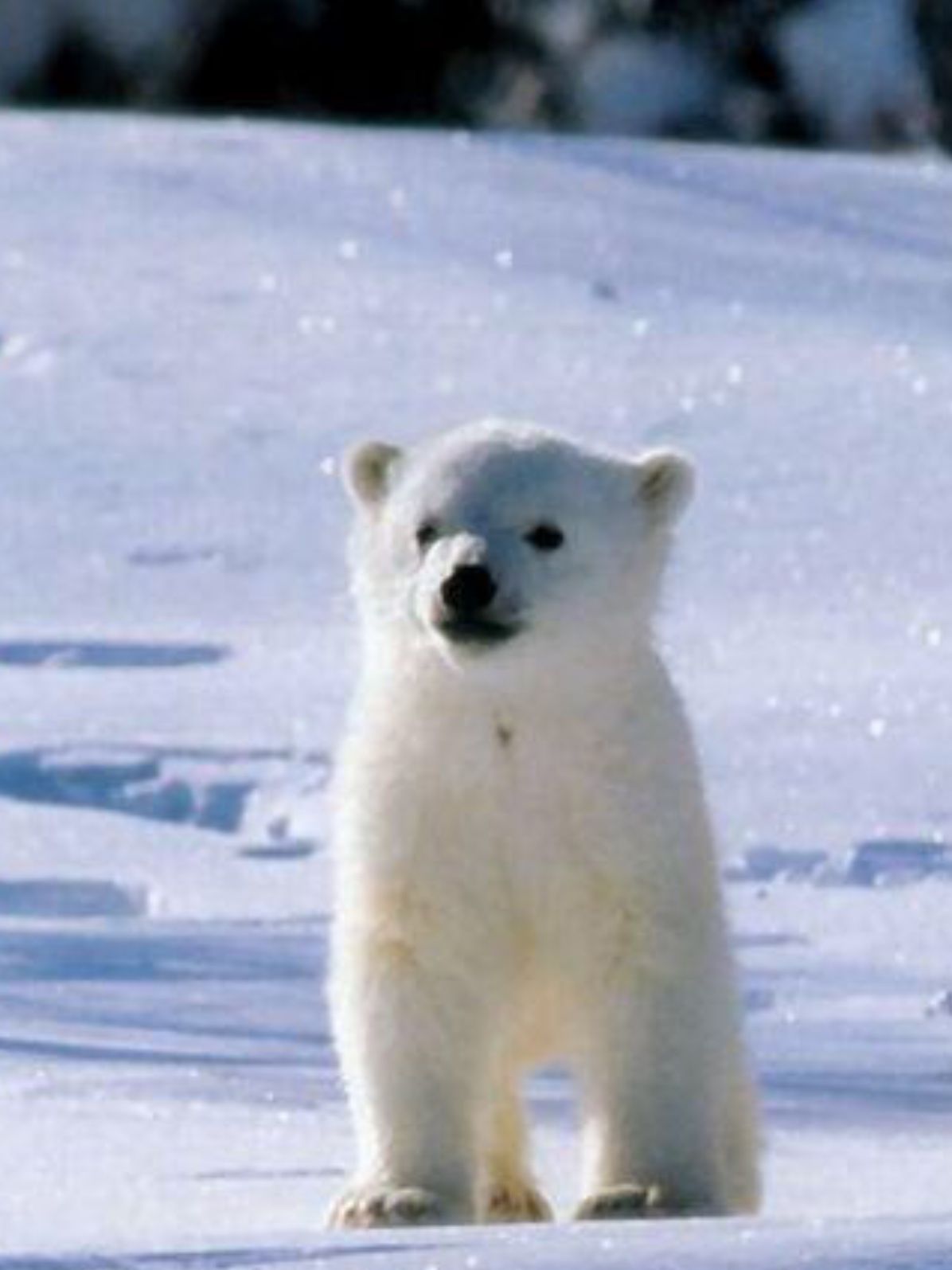 Cliate change
Geo-engineering
Case study: Role of environmental factors behind the outbreak of Syrian civil war
Climate change
Historical norm, but…
Ice Age
Record concetration of CO2
Negative impacts
Melting of glaciers, permafrost
More frequent weather extremes, draught
Geopolitical impacts
Positive impacts
Agriculture
Shipping
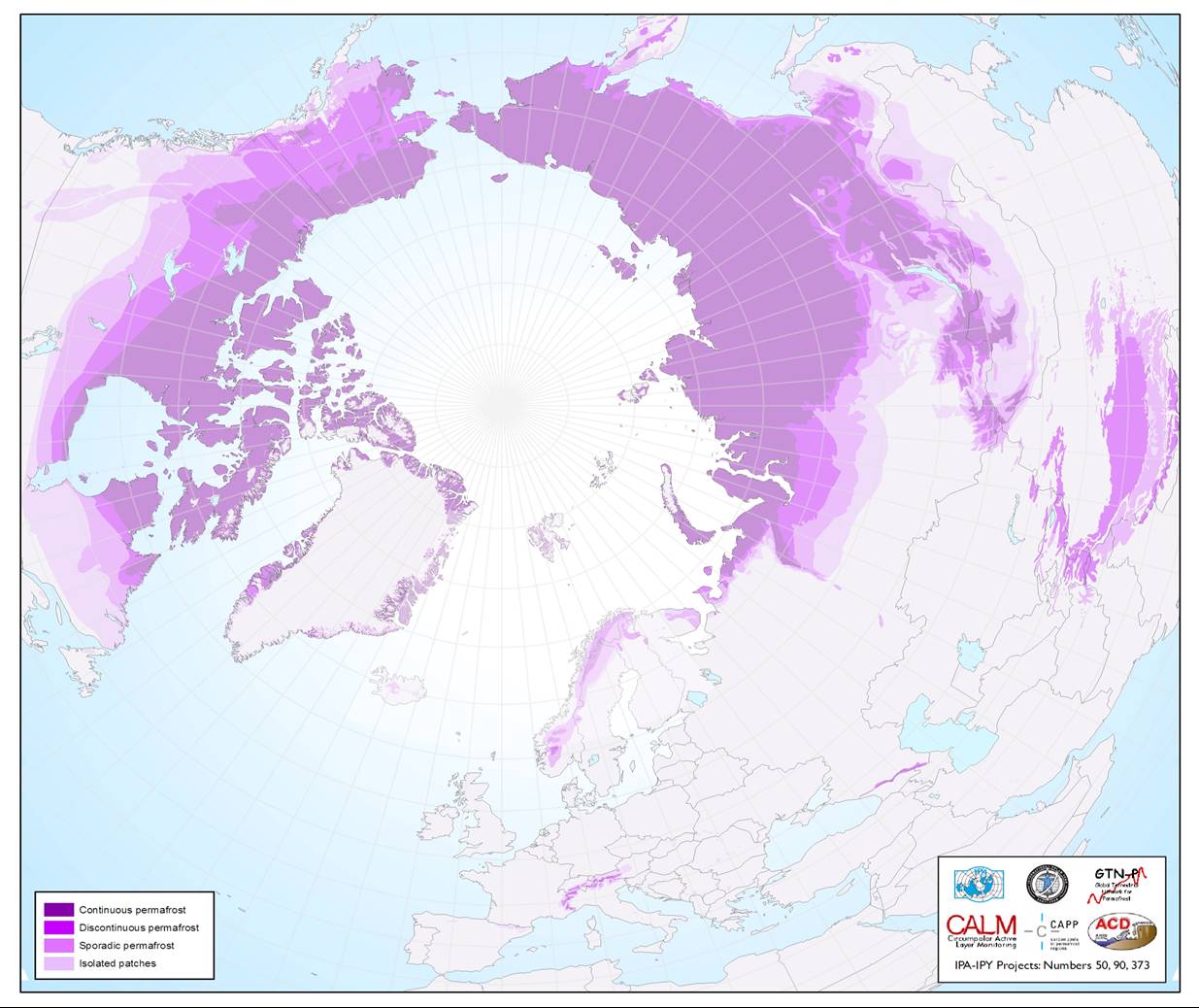 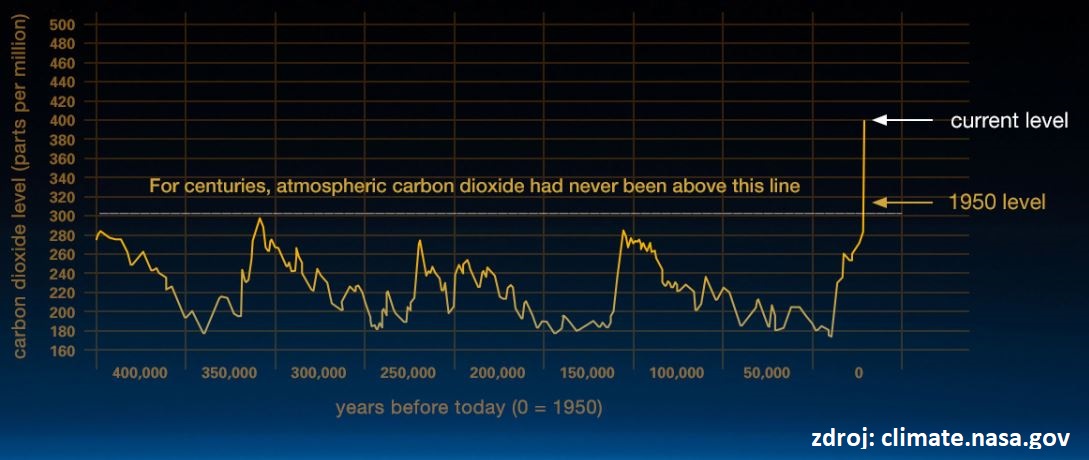 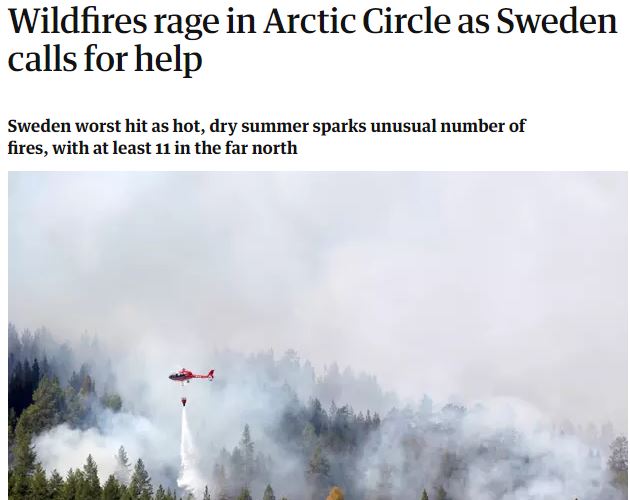 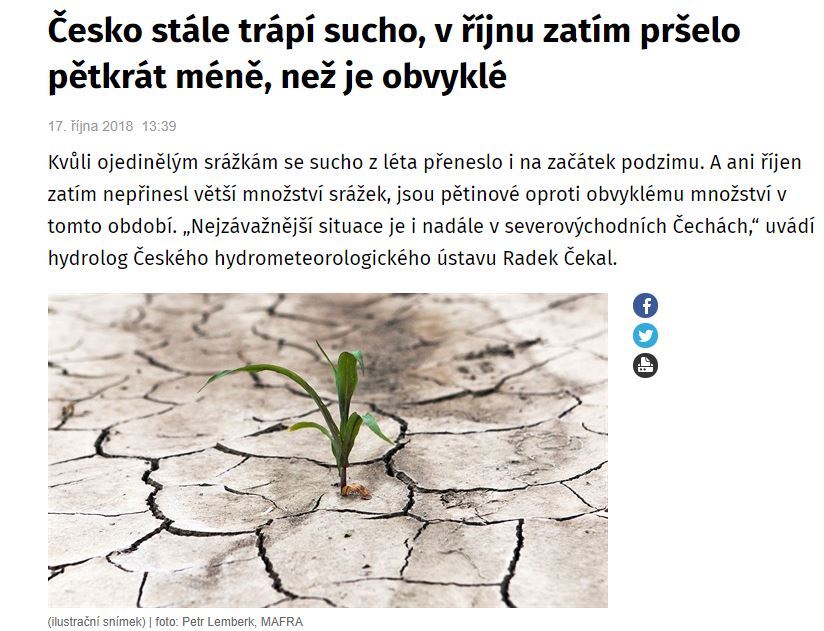 Geo-engineering
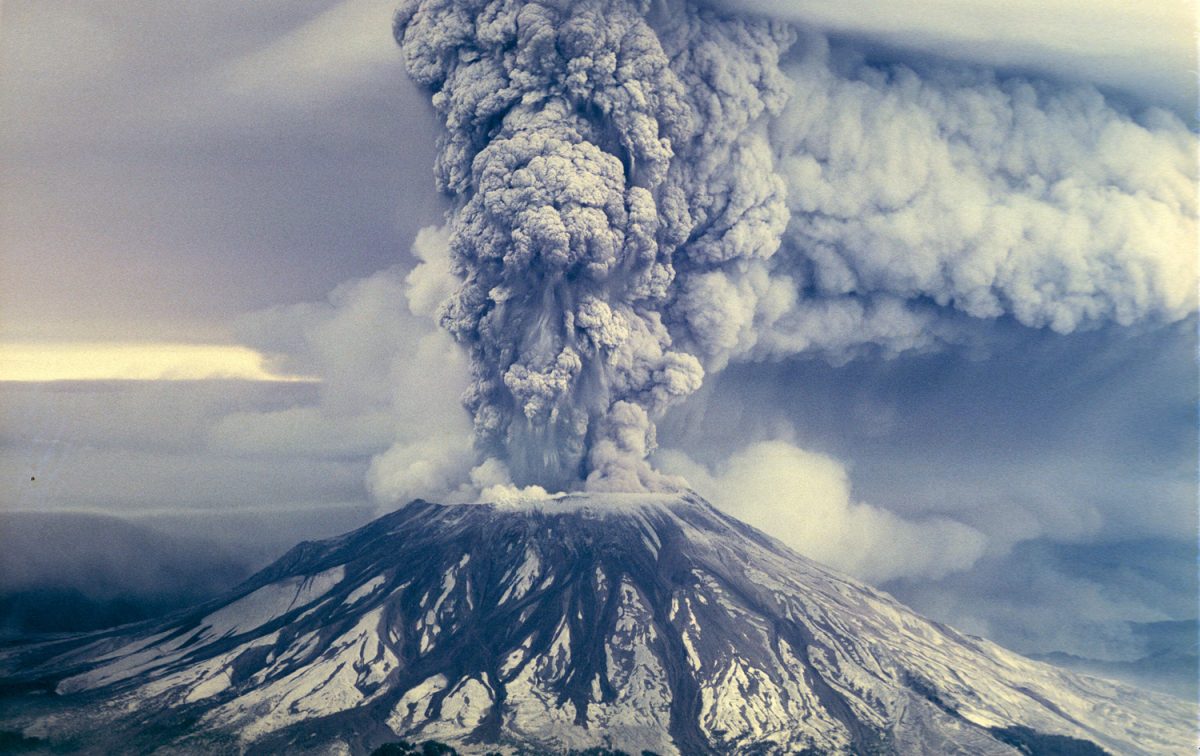 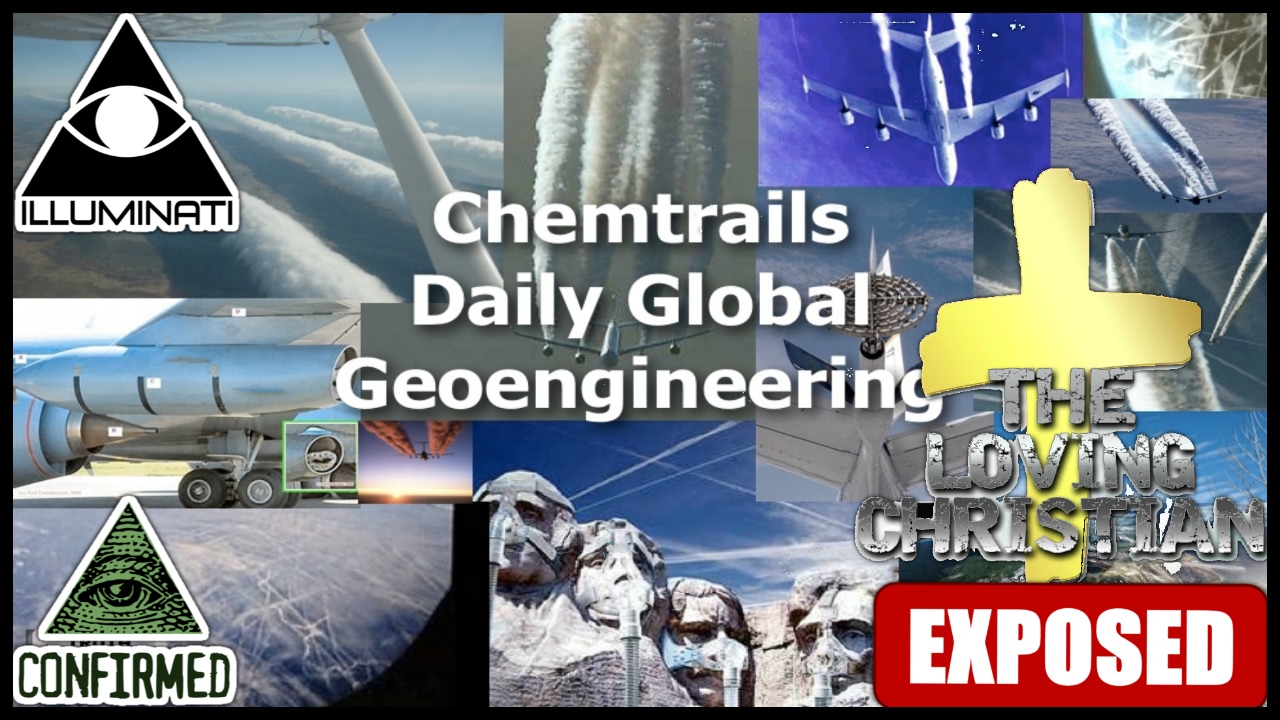 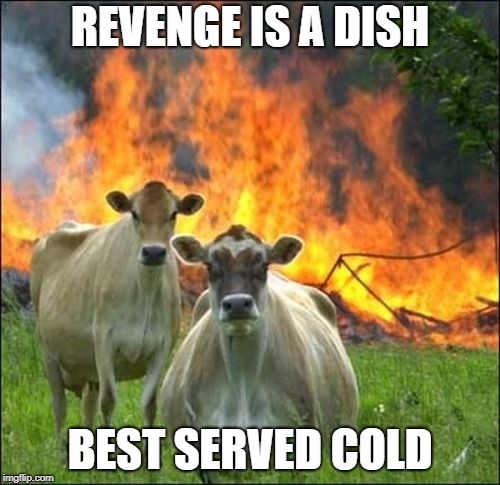 SRM – Solar Radiation Management
Stratospheric Aerosol Injection 
High-tech / Low-tech
Space mirrors
The Great Green Wall of China
Carbon capture
Technical / Organic
Weather control
Source of conspiracy theories– HAARP
Nuclear holocaust
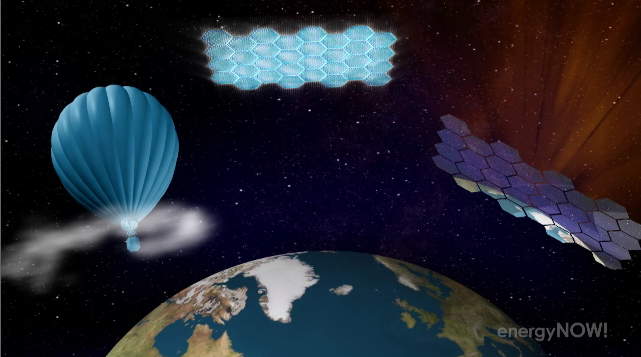 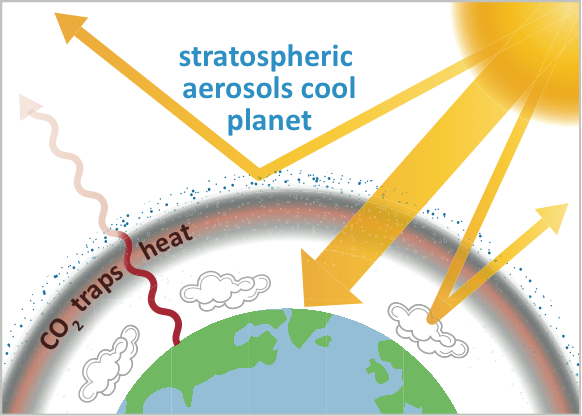 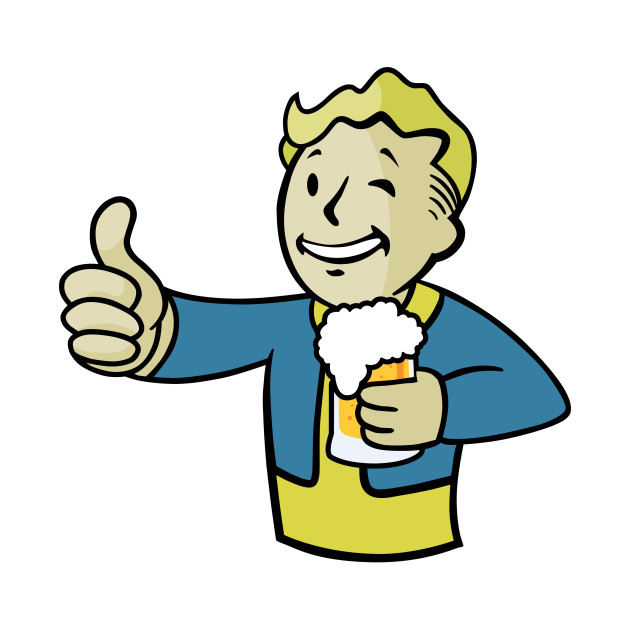 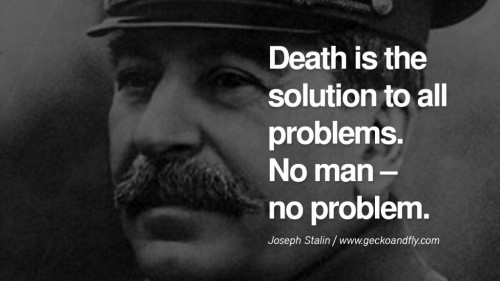 Role of environmental factors behind the outbreak of Syrian civil war
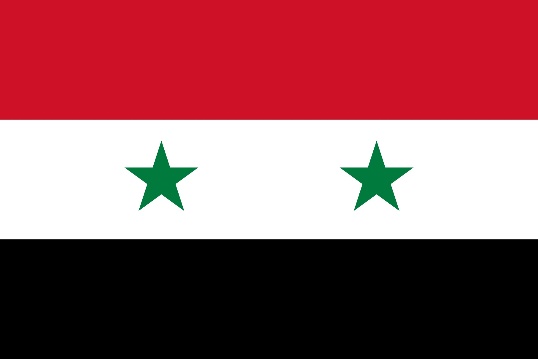 Case Study
Syria – quickly and briefly
2010
Population 20,7 mil. 
2018
6,2 mil. IDPs
5,6 mil. refugees in the region
(UN OCHA 2018)

Pre-war economy
Agriculture
Oil extraction
Food and textile industry
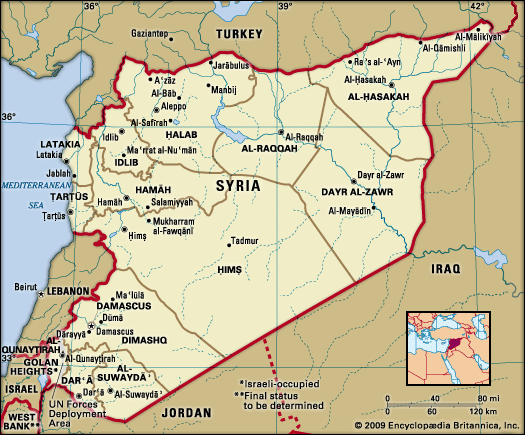 Syria – water resources and agriculture
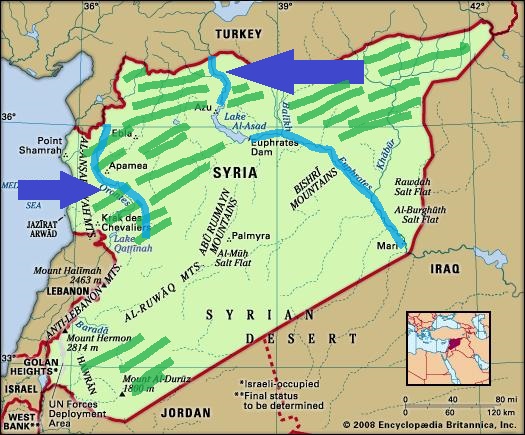 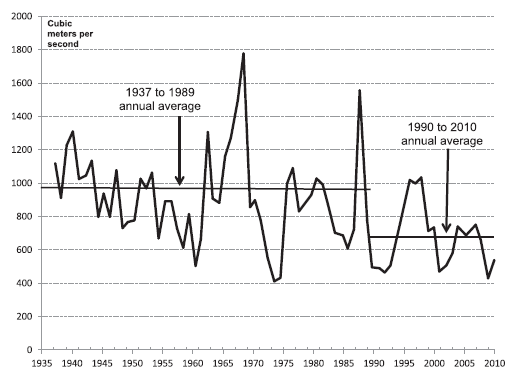 Draught 2006-2010
Worst draught in the Mediterranean in 900 years? (Cook et al. 2009)
 Massive reduction of rainfall
Temperature increase and reduction of rainfall during the winter months 
Eastern Syria: 1,3 mil people affected, 800 thousand lost their living
Livestock reduction– decrease of livestock population by 60 %
Government´s mistakes
Selling the stockpiles of wheat
Cultivation of cotton
Ineffective method of irrigation
Regulation of well drilling
Impacts of draught
Is the draught direct cause behind the Syrian civil war?

 Migration to the cities (Aleppo, Damascus, Hama, Homs)
 Increase of unemplyement
 Singificant increase of prices of food, water and fuel 
 Reduction of agricultural land
Conflict potential of climate change
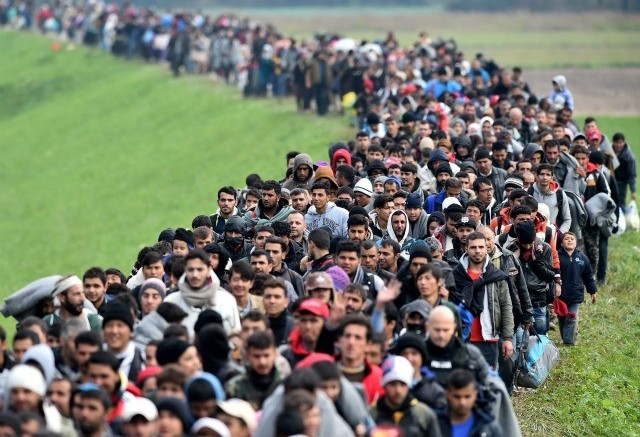 Climate change
 Decreasing level of ground water in China, India, USA
 Loss of agricultural land
Uneconomic agriculture
Erosion
Desertification
Urbanisation
 Risnig sea levels
Glaciers

 Population growth
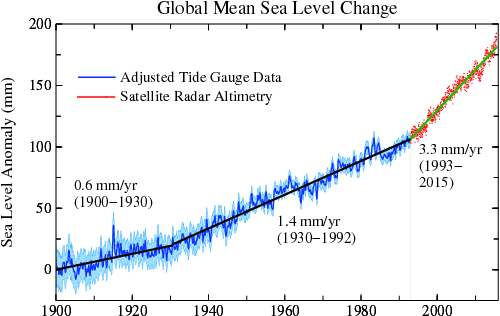